Nauka o podniku
Přednáška 1
Obsah
Organizace předmětu
Jak pracovat v předmětu
Výroba jako hlavní fce a plánování procesu a programu
Organizace předmětu - ukončení
POT (seminární práce) – individuální, musíte mít alespoň 1 bod – ne ani po opravě „-“

Průběžný test – možnost opravy – počítá se poslední pokus, méně než 11,5b = „-“

Zkouška ústní s „předtestem“ – z testu minimálně 6, pokud ne = termín za „F“.
Organizace předmětu - POT
Individuální seminární práce 
15000 znaků BEZ MEZER (cca 7 A4)
Pozor na citace
Prezentace „zajímavostí“ na seminářích
Využijte alespoň 3 odborné literární prameny.
Formát k odevzdání: *.doc, *.docx, *.rtf
Organizace předmětu – průběžný test
V půlce semestru – bude upřesněno emailem
20 otázek, 4 možnosti, 1 správná.
20 b, požadované minimum 12b
15 min + 5 min na přepsání odpovědí do odpovědního archu.
Správná odpověď +1b., špatná odpověď -0,5b., žádná odpověď – 0b. 
Opravný test bude na konci semestru v rámci jednoho termínu společného pro všechna cvičení a to ve stejném rozsahu a za stejných podmínek.
Organizace předmětu – zkouška
„Předzkouškový“ test – 10 otázek, minimum 6, pokud ne pak „F“
Přihlíží se na navržené známky předmětu – tedy hodnocení seminární práce, průběžného testu a předzkouškového testu. Tabulka dále
Organizace předmětu – návrh známky
Největší váhu má ústní část zkoušky!
DOTAZNÍK JE OTAZNÍK…
Spekulativní info
Zaměření obecně na MSP
1 dotazník = 2,5 bodu, max. 2 dotazníky na studenta – jedná se o alternativu seminární práce
Pokud budete mít vyplněnou práci a navíc dotazník pak…?????????????????????
INFO bude doplněno v cca 3. týdnu výuky, předběžně počítejte s tím, že dotazník nebude
Literatura
ŘÍZ – 613
Wohe, Kislingerová
Úvod do podnikového hospodářství
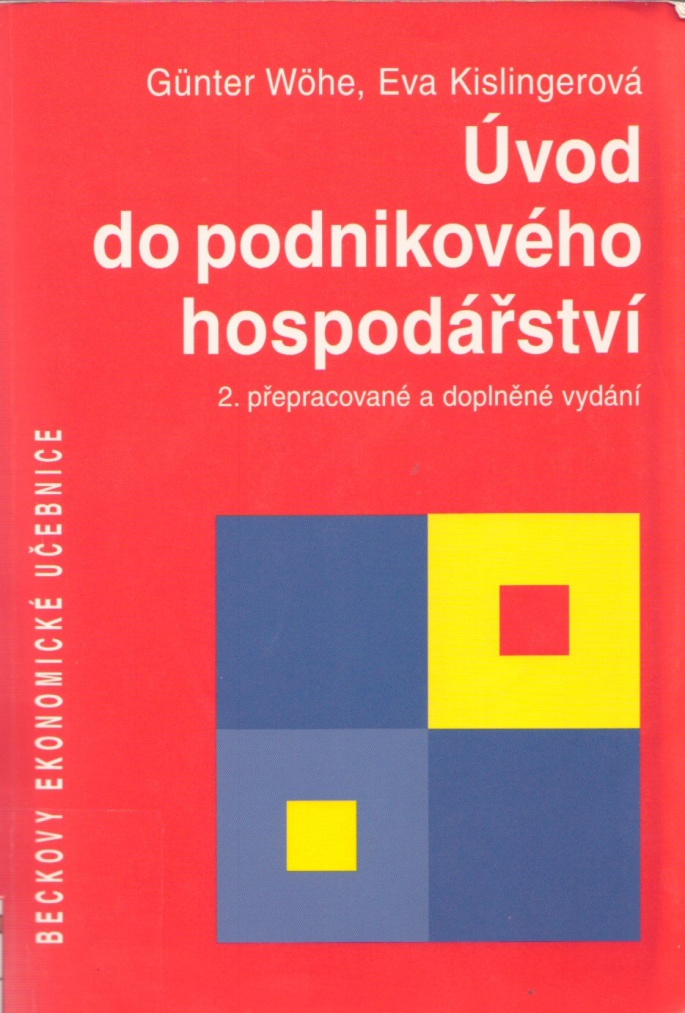 Jak pracovat v předmětu
Zdroje informací
www.justice.cz – základ pro popis společnosti
ARES - http://wwwinfo.mfcr.cz/ares/ares.html.cz
Bloomberg ( 3. patro VT4)
Albertina finanční monitor (na ESF disk O:/AFM/regist32.exe )
Knihovna (2. patro ESF MU)
Databáze zahraničních časopisů SVI ECON MUNI - http://www.econ.muni.cz/t321/
Nastavení proxy http://www.econ.muni.cz/t1174/
Nevíte, co za knihy? Pátrejte po DP/BP v IS podle vedoucích, témat a nebo v theses.cz
Citace
Vaše obrana před označením plagiátor
Podobnosti si můžete zkontrolovat sami (jako vejce vejci)
Přímé citace – nevhodné
Pracujte s literaturou, porovnávejte autory
Necitujte „ubohé“ zdroje…
Rozvržení dokumentu
Pomáhá jak Vám tak i nám…
Usnadňuje opravy, připomínky aj.
Umožňuje odkazovat v textu
Pokud používáte styly – u delšího textu ušetříte mnoholi času
Tabulkám, obrázkům, grafům dávejte titulek…
Obsah předmětu
Výroba jako hlavní podniková funkce  a plánování výrobního programu a výrobního procesu
Plánování nákupu, dopravy a skladování
Základy teorie nákladů
Vědecko-technický rozvoj, výrobkové a procesní inovace
Odbyt jako hlavní funkce podniku a odbytová politika
Členění nástrojů odbytové politiky a  výrobková a cenová politika
Komunikační a distribuční politika podniku
Majetková a kapitálová výstavba podniku
Investice a financování
Investiční plánování a investiční propočty
Účetní závěrka
Podnikové početnictví
Finanční analýza podniku
Výroba jako hlavní podniková funkce a plánování výrobního programu a výrobního procesu
Výroba jako hlavní funkce podniku
Pojem výroba a jeho obsah
Vztah výroby k odbytu, investování a financování
Plánování výroby
Plánování výrobního programu
Plánování výrobního procesu
Výrobní postupy
Organizační typy výroby
Výrobní typy
Krátkodobé plánování výrobního procesu
Určení velikosti dávky
Lhůtové plánování
Plánování kapacit
Pojem výroba
Nejširší pojetí: Veškeré podnikové funkce 
každá kombinace výrobních faktorů
Užší pojetí: Podnikové výkony
zahrnuje základní podnikové funkce vázané k vlastní výrobě
Nejužší pojetí: Zhotovení
tovární výroba, vyrábění
Obecný model výroby (Synek)
Vstupy:
Elementární faktory
výkonná práce, hmotný investiční majetek(dlouhodobý hmotný), materiál
Dispozitivní práce
Řídící práce managementu
Výroba: kombinace VF
Výstupy: hmotné statky, nehmotné statky
Vztah výroby k odbytu, investování a financování
Tři oblasti podnikového procesu:
1. výroba – zhotovení výkonů
2. odbyt – zhodnocení výkonů
3. financování a investování
Oblasti 1 a 2 spojeny například v oblasti skladování nebo dopravy 
Oblasti 1 a 3 spojeny v oblasti zabezpečení výrobních faktorů
Struktura výrobního procesu podle materiálového toku
Plánování výroby
cílené plánování a formování podnikového výrobního procesu.

Je třeba plánovat tyto oblasti:
výrobní program
výrobní proces
připravenost výrobních faktorů pro výrobu
Plánování výrobního programu
určit optimální výrobní program, tj.
které druhy (co) 
v určitém období (kdy) vyrobit
v jakém množství (kolik)
Plánování výrobního programu (krátkodobé)dlouhodobé , například  inovace, až později
Čtyři modelové situace:
Velikost měsíčního odbytu je konstantní (pekárny)
Odbytové množství pravidelně sezónně kolísá (zmrzlina, nápoje, jízdní kola)  řešení:
Synchronizace - výrobní množství se přizpůsobí výkyvům odbytu,
Emancipace - udržuje se konstantní výroba,
Fázový posun - do výrobního programu se zařadí výrobky, jejichž sezónní odbytové výkyvy jsou vůči původním výrobkům fázově posunuty,
Práce ve mzdě - možnost v době útlumu odbytu vyrábět pro jiné podniky nebo naopak v sezónní špičce zadávat práci jiným podnikům.
Sezónní výkyvy v nákupu - při nákupu vstupních surovin (cukrovary)
Konjunkturální výkyvy a změny struktury poptávky (vede k inovacím)
Odbyt
Výroba
Jednotky
Čas
Emancipace (konstantní výroba)
Odbyt
Výroba
Jednotky
Čas
Synchronizace výroby
Výroba a její vazby na jiné fce
Ovlivněna odbytem v oblasti koncepce, konkurence a tržní pozice – strategické a taktické plány výroby (výrobní program)
Ovlivněna odbytem v oblasti výstupních (expedičních) skladů – operativní řízení výroby = máme na skladě  nevyrábíme (výrobní program)

Ovlivněna dostupností výrobních faktorů a technologie – optimalizace výrobního procesu
Plánování výrobního procesu
stanovení
jakými výrobními postupy (jak)
během kterého období (kdy) 
ve kterých nákladových střediscích se má plánované množství výrobků vyrábět(kde)
Výrobní proces (dlouhodobé plánování)
Výrobní procesy členíme ze dvou hledisek:
organizačního hlediska 
	 organizační typy výroby
opakovanosti výroby 
	 výrobní typy
Organizační typy výroby
Proudová výroba – uspořádání výrobních zařízení podle průběhu výrobního postupu 
Dílenská výroba – stroje sdruženy v dílnách dle úkonů
Skupinová výroba – kombinace proudové a dílenské výroby
Výroba na stanovišti – výrobní zařízení(VF) putuje za zpracovávaným výrobkem
Výrobní hnízdo – sdružení původně oddělených pracovišť jednotlivců do skupiny 
job enrichment -  rozšíření práce je takové opatření, které odstraňuje roztříštěnost pracovního procesu tím, že se zaměstnanci svěří k provedení ucelený „balík práce“.
job enlargment - Obohacení práce se týká změny ve struktuře práce. Pracovní náplň místa se rozšiřuje např. o rozhodovací a kontrolní pravomoci.
Proudová…
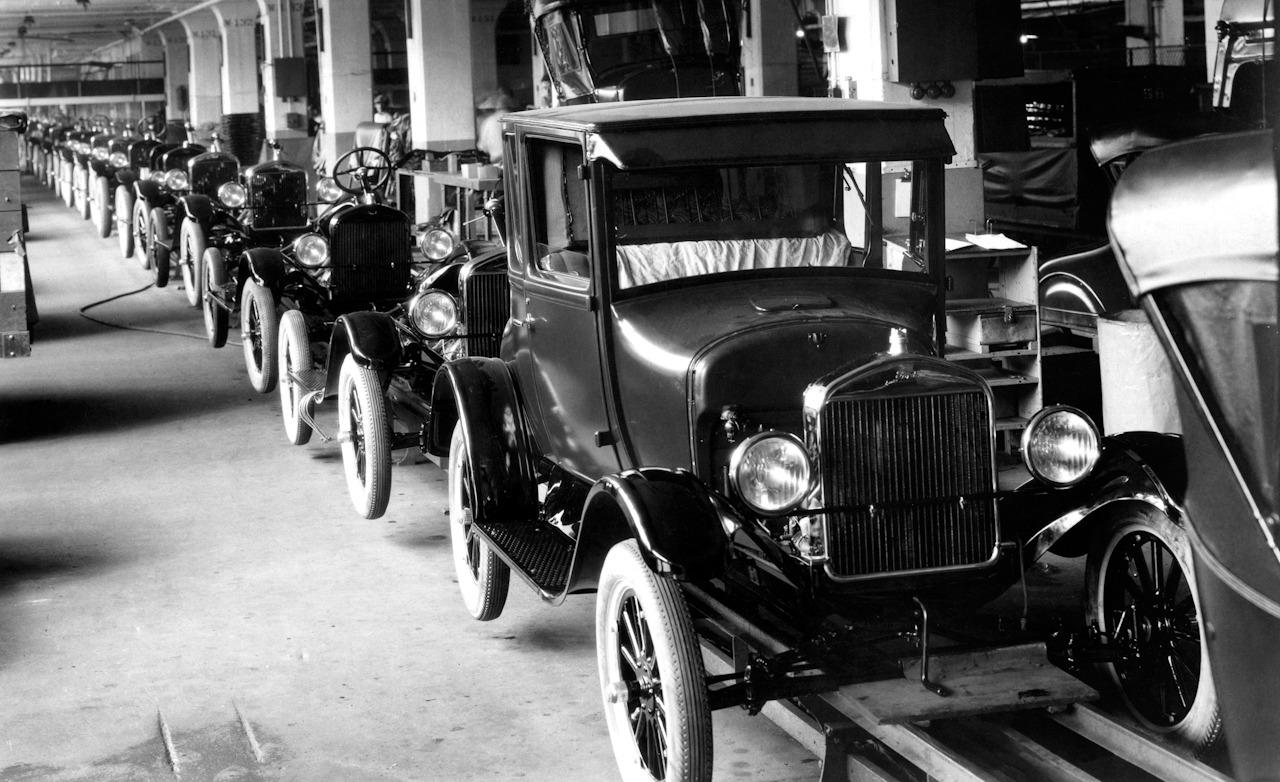 Výroba na stanovišti
Dílenská výroba (podle procesu, technologická, funkční)
Proudová výroba(podle předmětu – výrobku, předmětná)
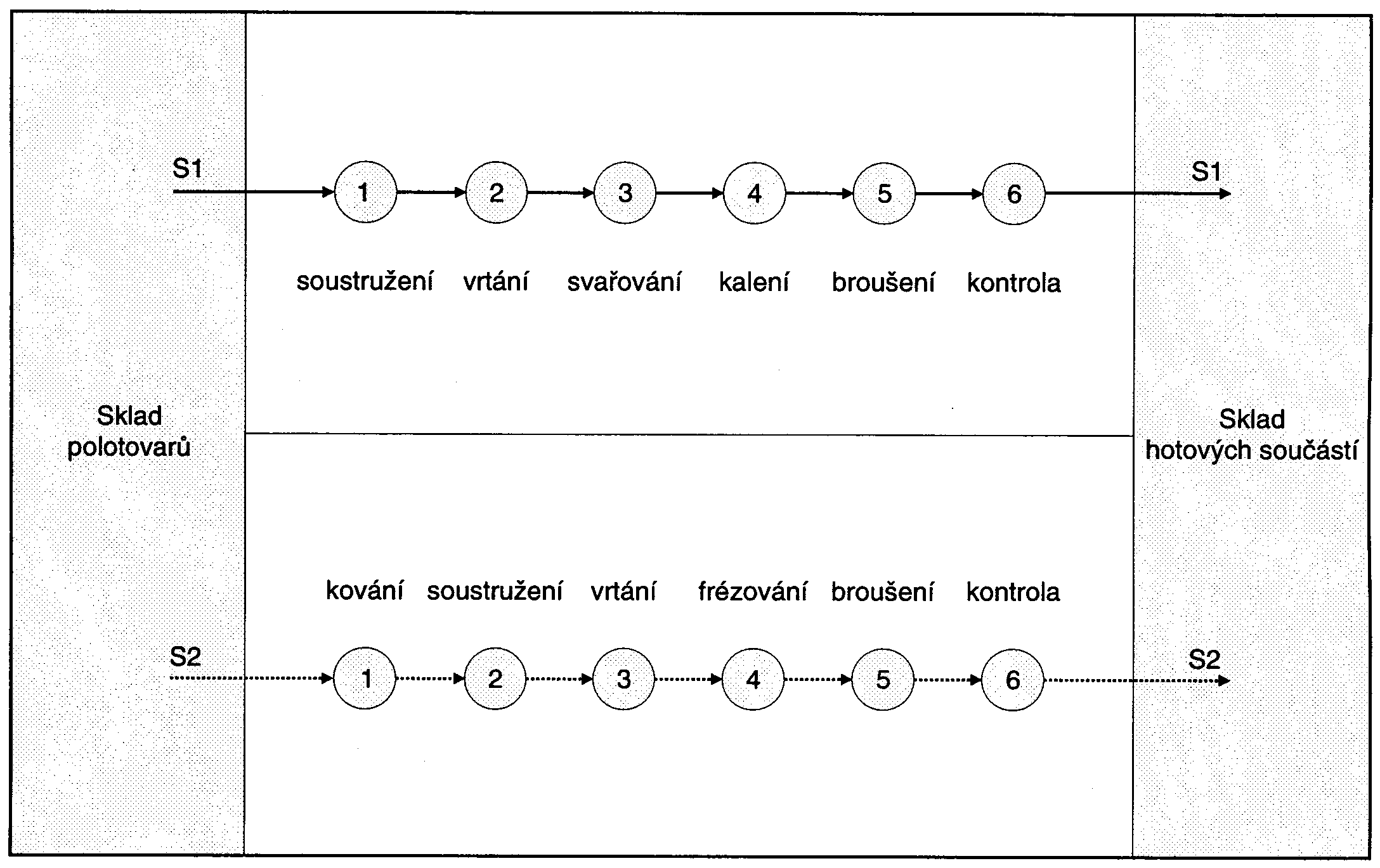 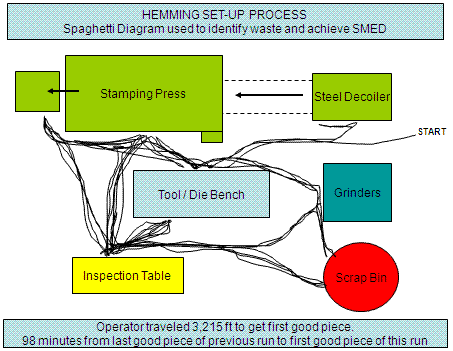 Optimalizace
Vizuální pomůcky
Spagetti diagram
Zde zkrácená průběžná doba výroby







Matematické pomůcky
CORELAP http://dailyindustry.blogspot.cz/2009/03/corelap-method-for-designing-private.html
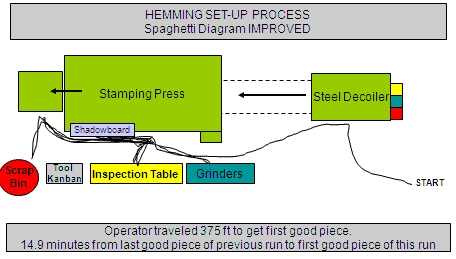 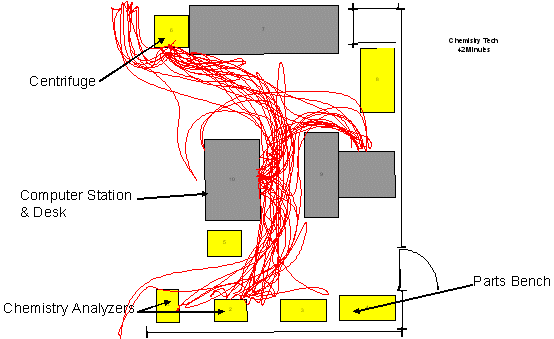 Výrobní typy
Projekty
Kusová výroba – zakázková výroba
Opakovaná výroba
Hromadná výroba – vyráběn stále stejný výrobek
Sériová výroba – vyráběno několik různých výrobků
Druhová výroba – vyráběno několik druhů výrobků
Výroba v šaržích – šarže – dávka daná kapacitou výrobního zařízení
Základní typy výroby a jejich znaky
Typ výroby
Uspořádání pracovišť
Formy organizace výroby
Vyráběný sortiment
Opakova-telnost
Produktivita vlastní výroby
Výrobní náklady na jednici
Náklady na přípravu výroby
Flexibilita
Kusová
technologické
fázová
široký
malá
nízká
vysoké
nízké
velká
Sériová
smíšené
skupinová
střední
střední
střední
střední
střední
střední
Hromadná
předmětné
proudová
úzký
velká
velká
nízké
vysoké
nízká
Výrobní proces (krátkodobé plánování)
Rozlišujeme zde oblasti:
určení velikosti dávky
lhůtové plánování
plánování (výrobních) kapacit
Určení velikosti dávky
Optimální velikost dávky:
mopt =
m … výrobní dávka
M … roční potřeba
Nf … fixní náklady výrobní dávky
Nl … variabilní náklady na skladování na ks a období  (náklady skladovací + náklady z vázanosti)
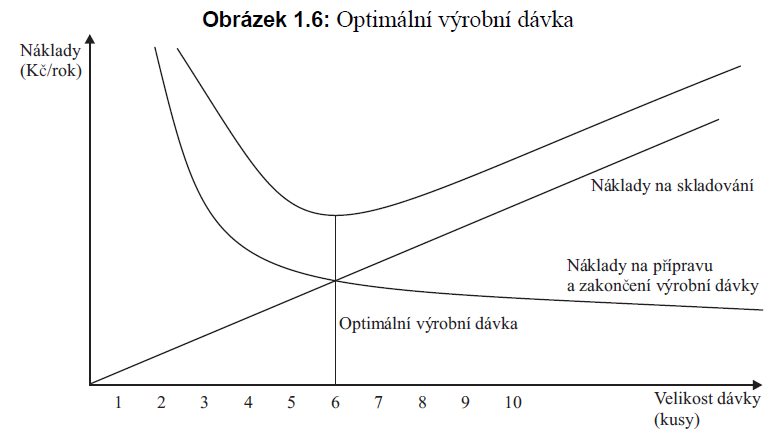 Určení velikosti dávky anglicky + odvození
Lhůtové plánování
Cíl: 
stanovení termínů zahájení a dokončení pracovních postupů, které jsou spojených s danými výrobními zakázkami
se zřetelem na technologicky podmíněné pracovní postupy
bez ohledu na kapacitní omezení
Sleduje se:
průběžná doba výroby – od přísunu materiálu k opracování po předání na následující stupeň
výrobní takt – rozdíl mezi dvěma přísuny materiálu (atd.)
Elementární lhůtové plánování
Gannt Diagram – obvykle se používá pro projekty, má nedostatky!!! (proto se používají i PERT síťové diagramy)
http://www.ganttproject.biz/ - zadarmo
http://www.openproj.cz/ - taky zadarmo
http://www.gantt.com/creating-gantt-charts.htm
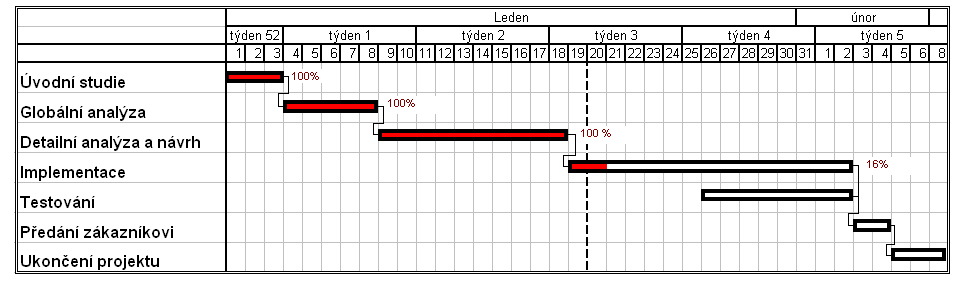 Plánování  (výrobních ) kapacit
Časové stanovení průběhu pracovních postupů 
na základě lhůtového plánování,
s ohledem na kapacitní omezení.

Možnost – přizpůsobení kapacit (směny, nákup HIM) nebo přizpůsobení vytíženosti (např. zavedení plánu oprav)
Teorie omezení
Pokud by neexistovalo nic, co by bránilo dosahování vyššího výkonu, pak by tento výkon byl nekonečný. – což není možné.

Vznik TOC - 1984
Identifikace systémového omezení
Maximální využití zjištěného omezení
Podřízení všeho v systému tomuto omezení
Odstranění systémového omezení
Návrat k prvnímu kroku